Esperienza turistica e comunicazione online
Elena Marchiori
webatelier.net Lab, 
Facoltà di scienze della comunicazione


DIES ACADEMICUS17 maggio 2014
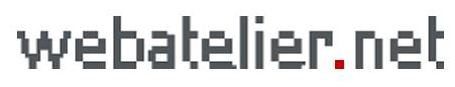 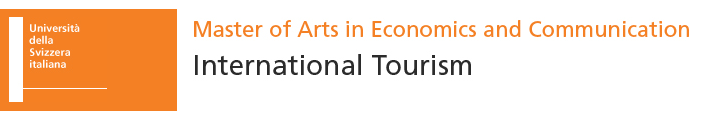 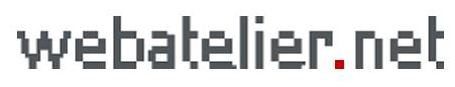 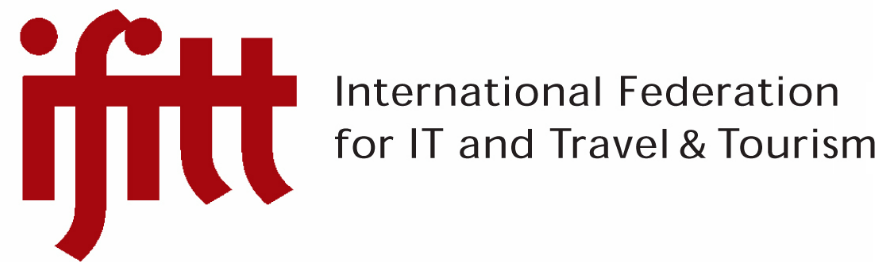 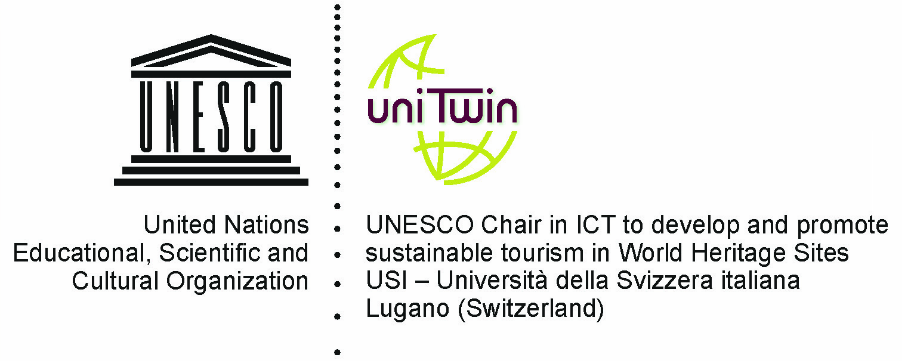 Esperienza Turistica e Comunicazione Online
PRIMA
DURANTE
DOPO
Esperienza Turistica e Comunicazione Online
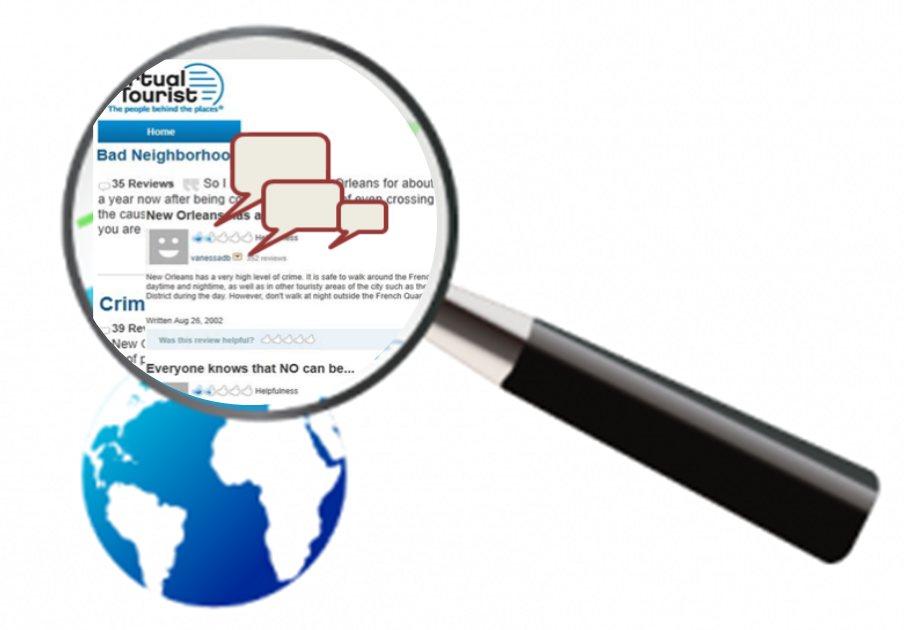 PRIMA
?
Esperienza Turistica e Comunicazione Online
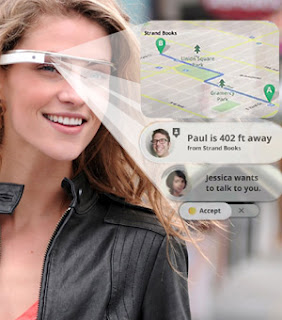 DURANTE
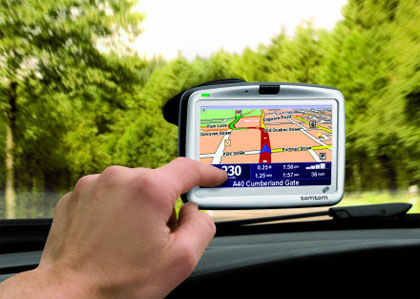 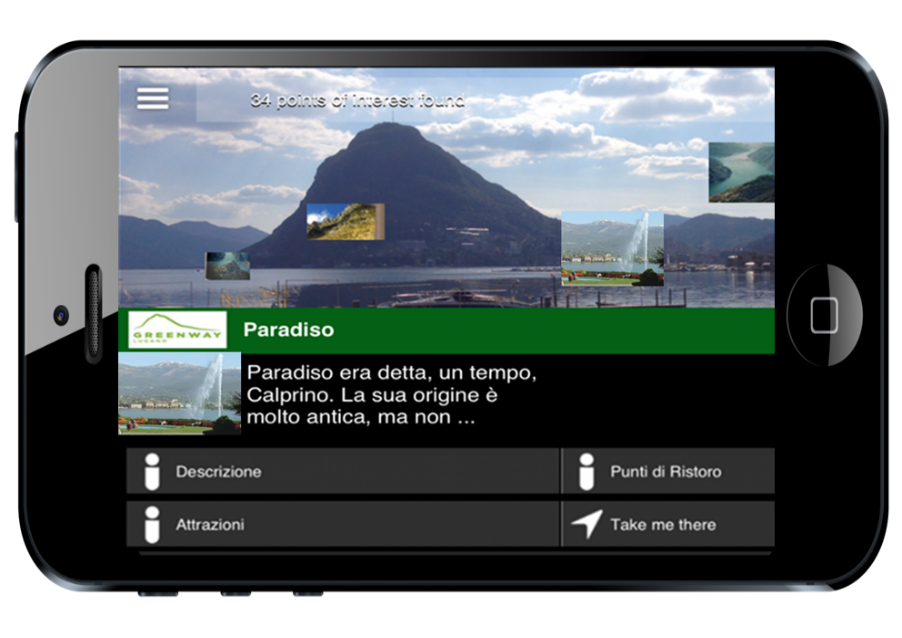 Esperienza Turistica e Comunicazione Online
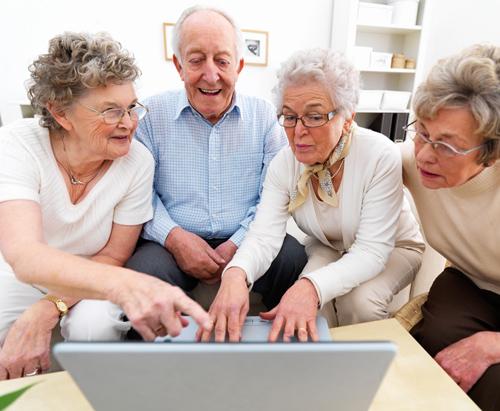 DOPO
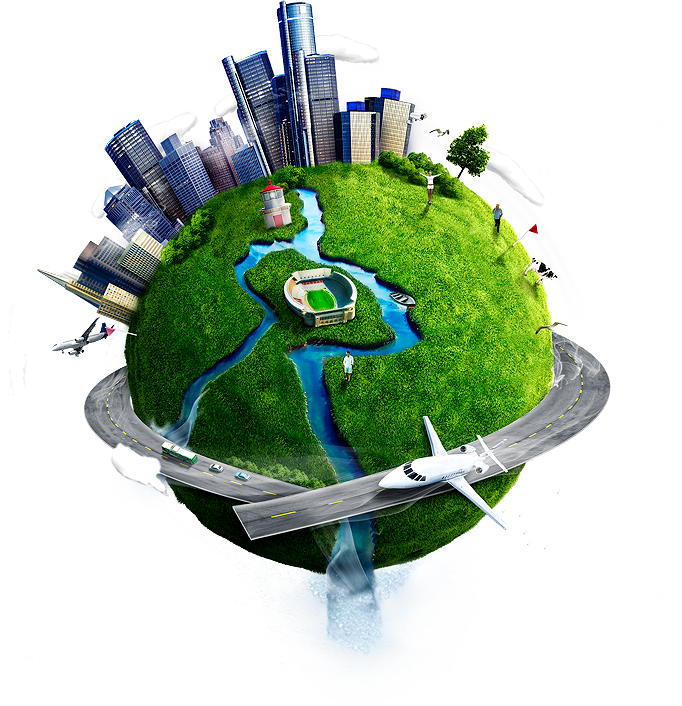 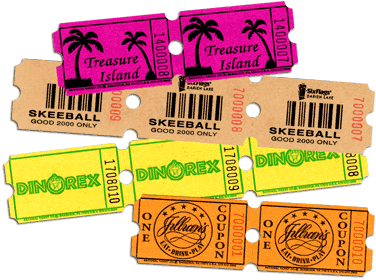 identità culturale        tensione        business
Esperienza turistica
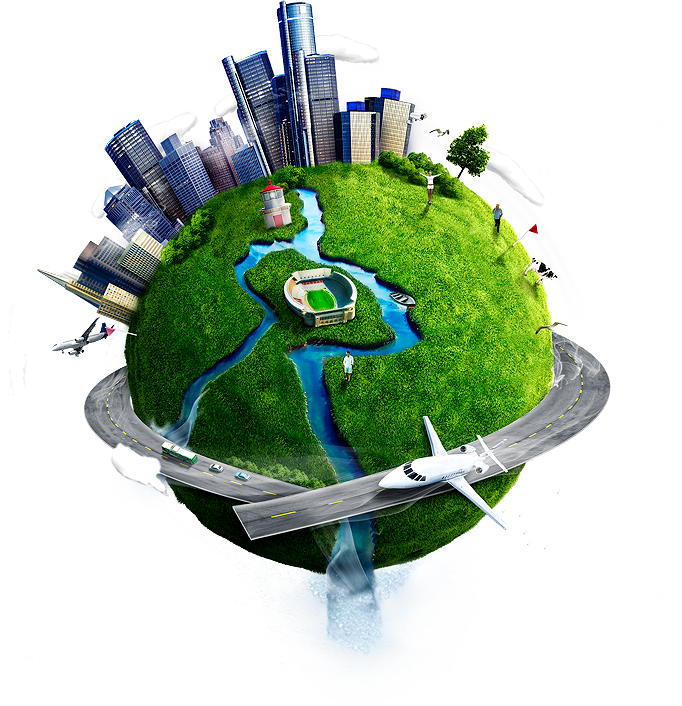 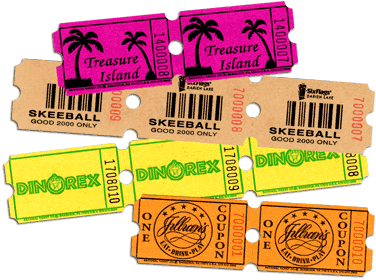 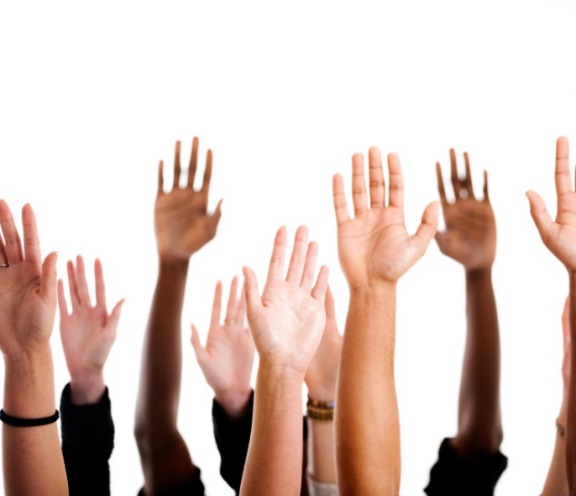 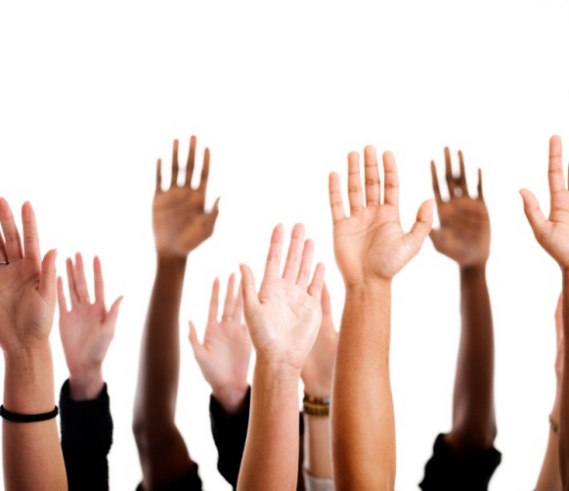 conversazioni online
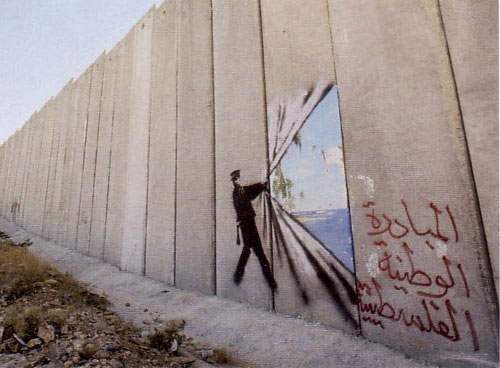 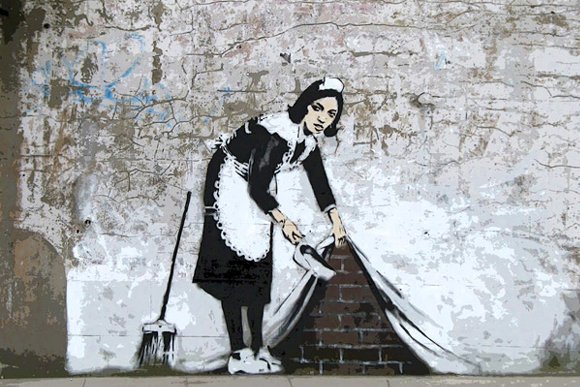 Opinioni pubbliche presenti online 
opportunità per l’industria del turismo
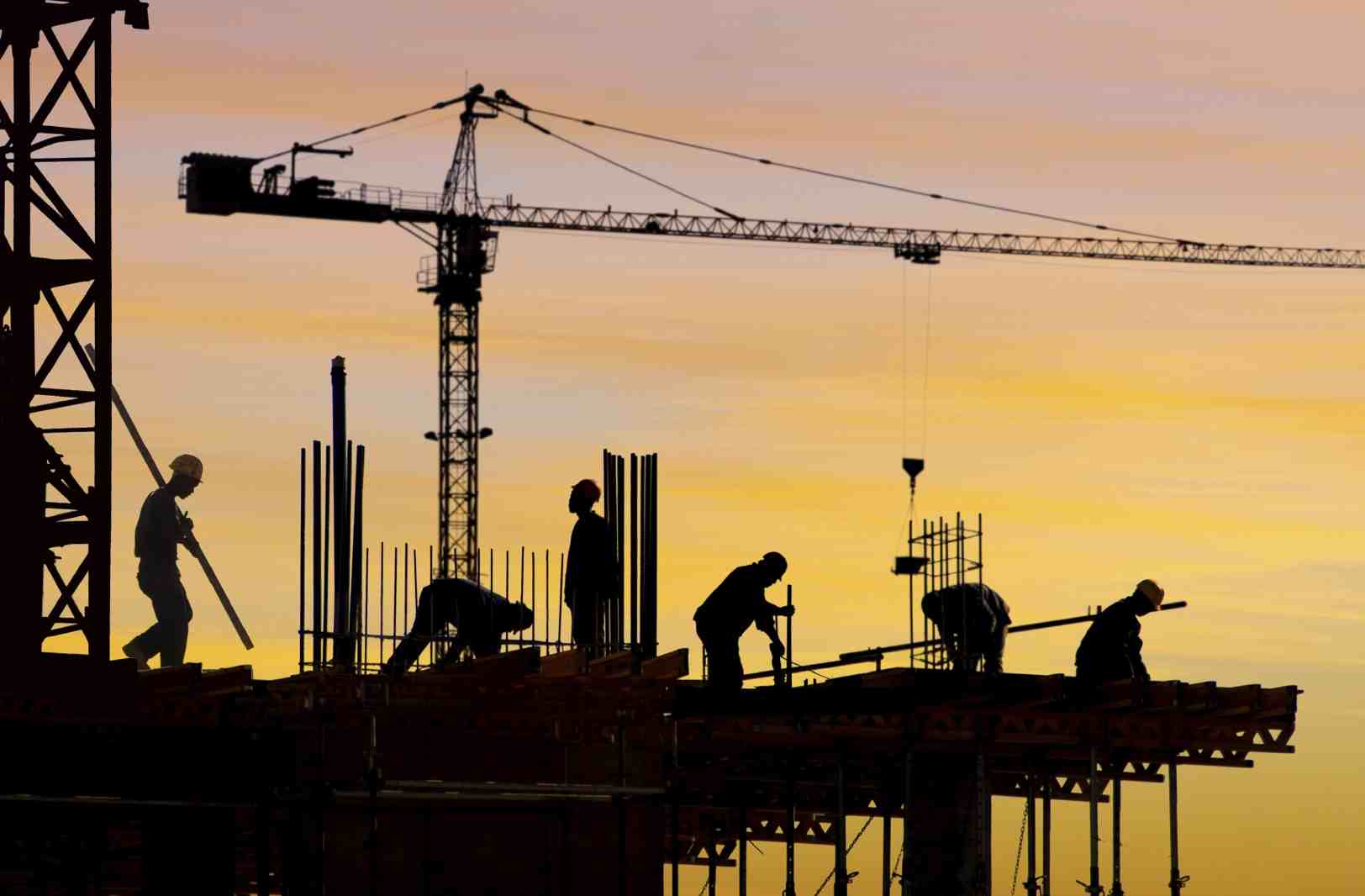 Ripensare le strategie di promozione del territorio
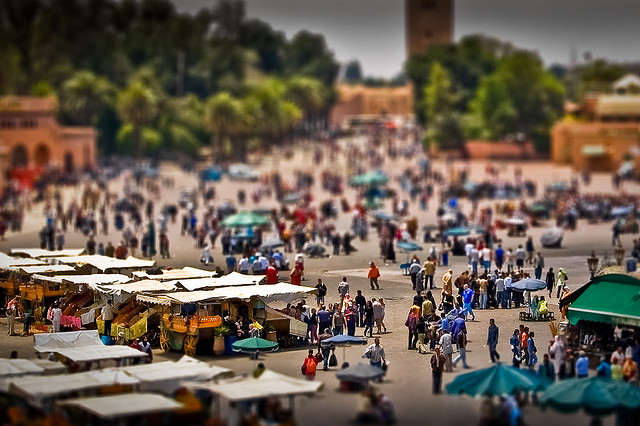 importanza dell’ascolto
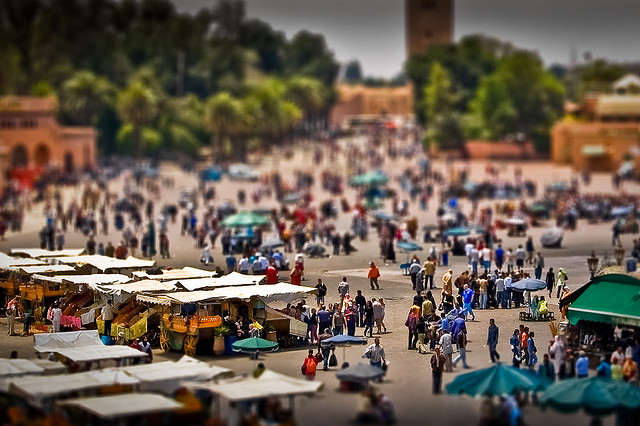 Reputazione online
Finanziato da:
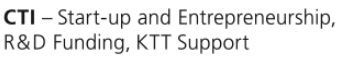 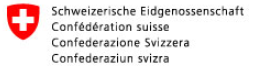 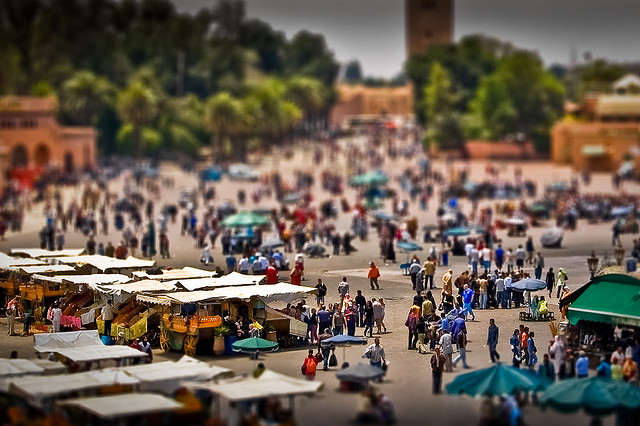 Reputazione online
RE (prefisso) =  reiterazione di un qualcosa
PUTO  (verbo) = opinione vs. informazione/conoscenza precisa
puto
puto
puto
RE -
puto
puto
puto
Analisi dei contenuti online                (classificazione e analisi del sentimento espresso)
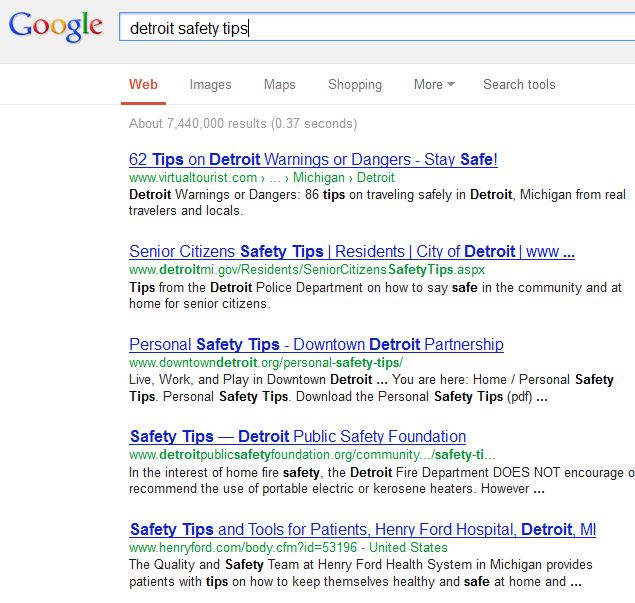 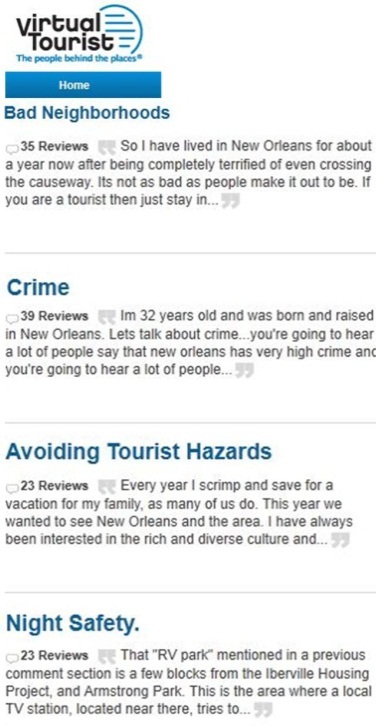 + -
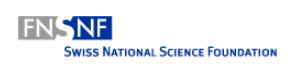 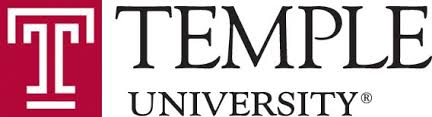 Analisi delle percezioni / elaborazione dei messaggi
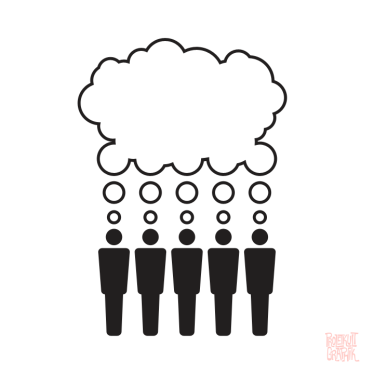 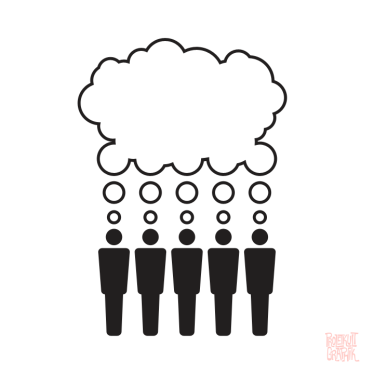 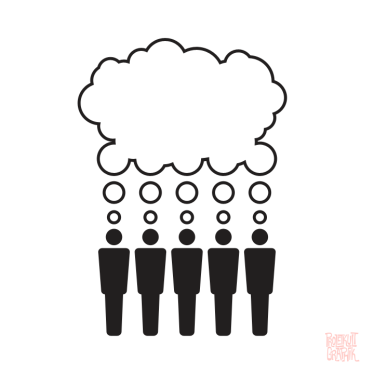 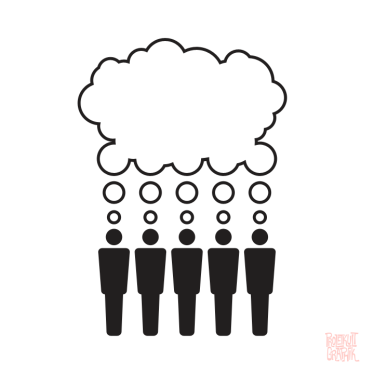 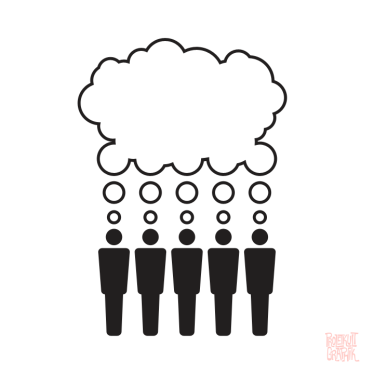 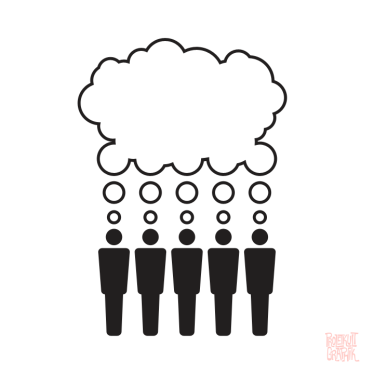 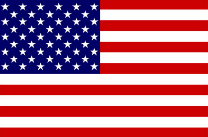 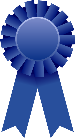 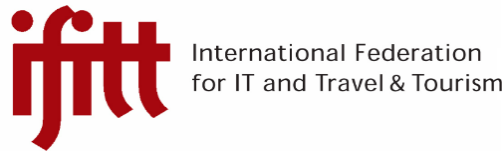 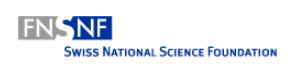 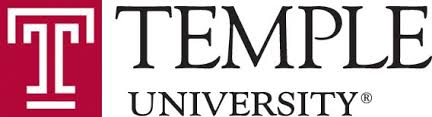 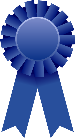 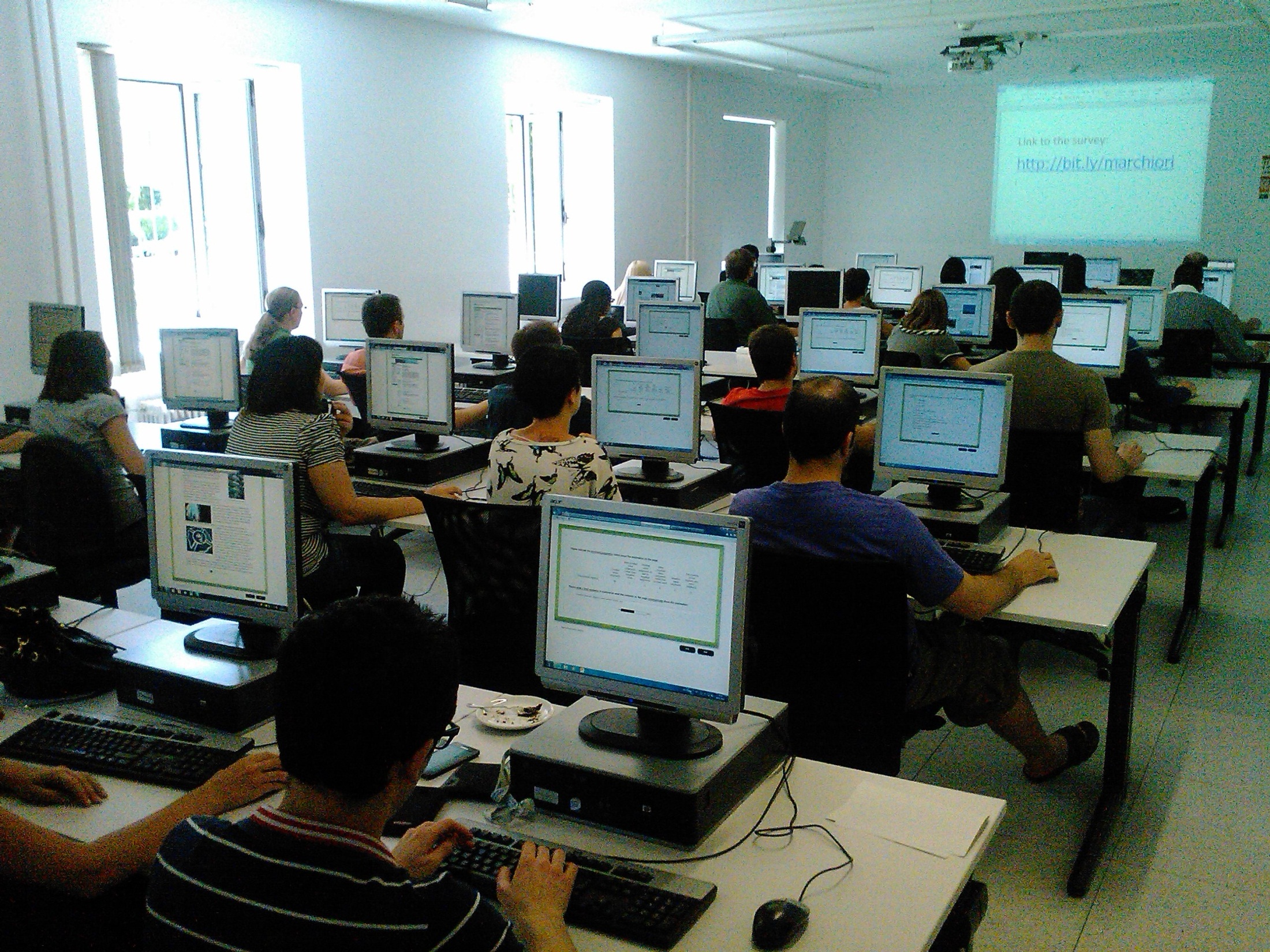 Riconoscimento dell’opinione pubblica dominante
Quali elementi delle pagine web 
catturano la nostra attenzione
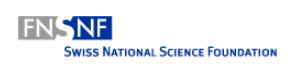 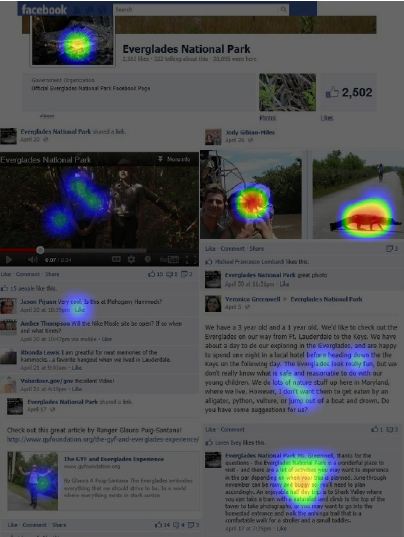 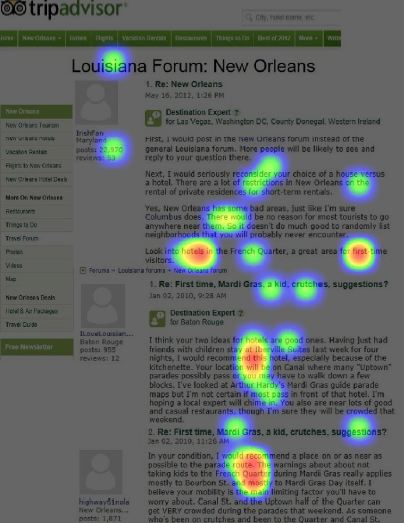 Best Paper AwardTTRA2013
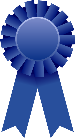 FOCUS SUI PROCESSI COMUNICATIVI
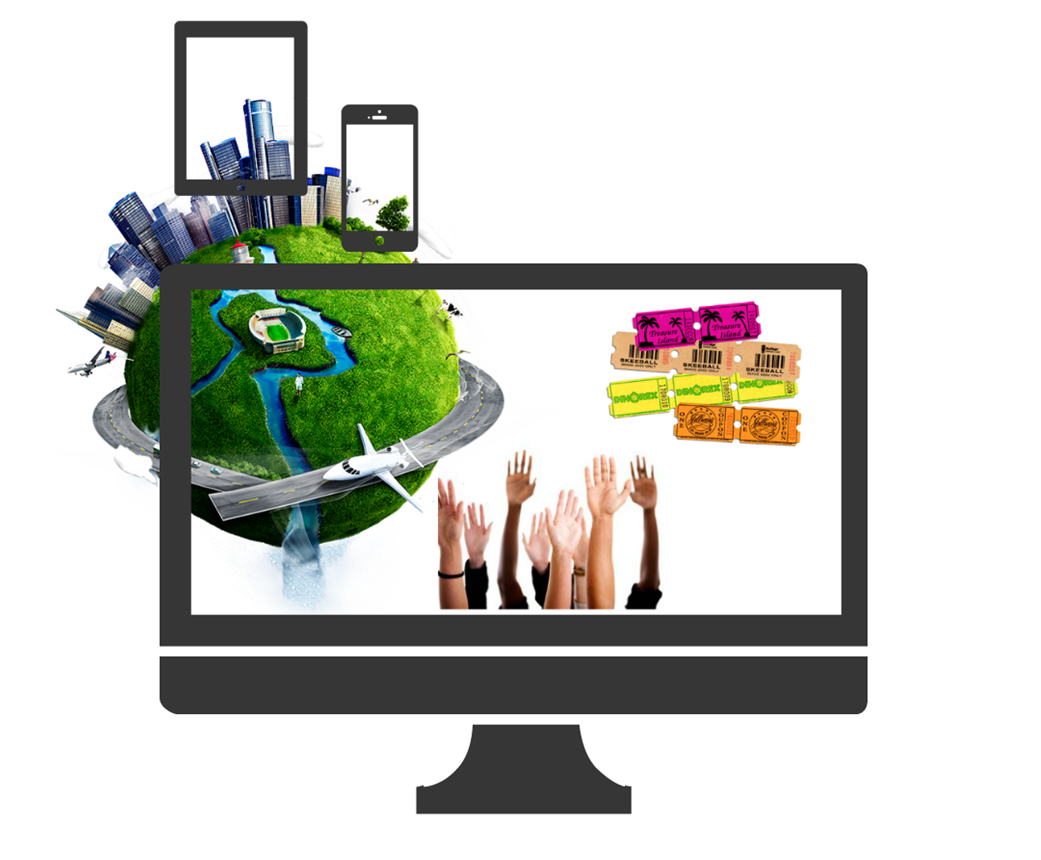 Rappresentazione della Svizzera in un social media cinese
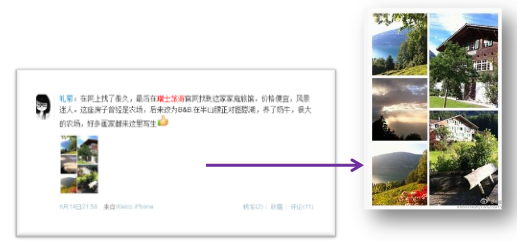 瑞
士
旅
游
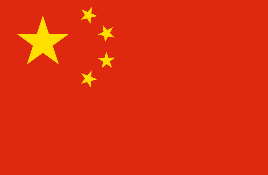 Reputazione online delle destinazioni nell’est Europa
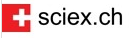 Linee guida per le nuove figure professionali nell’eTourism
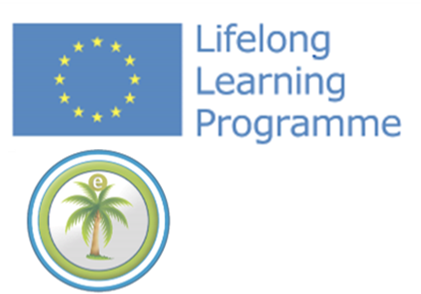 Realtà Aumentata
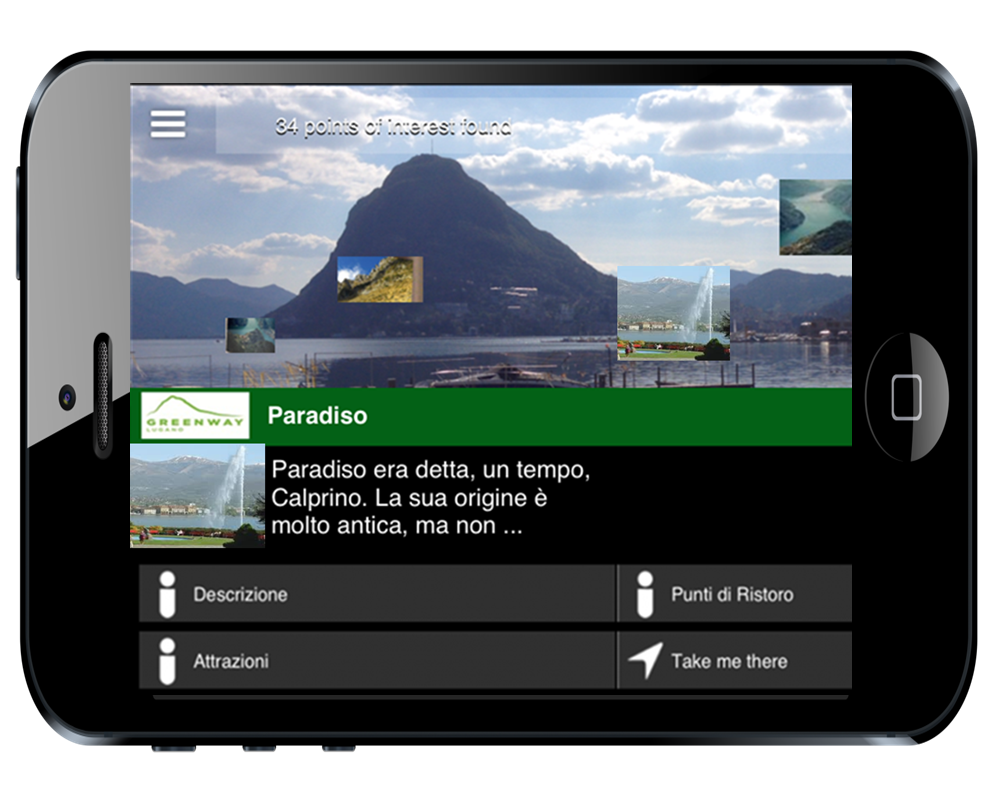 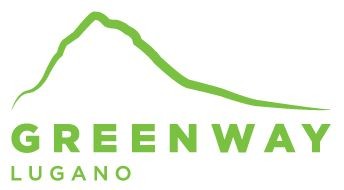 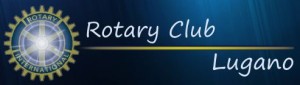 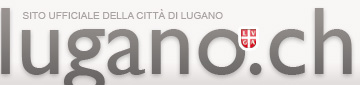 Awareness campaigns, App, Comunicazione online
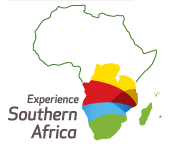 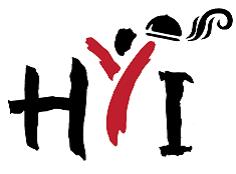 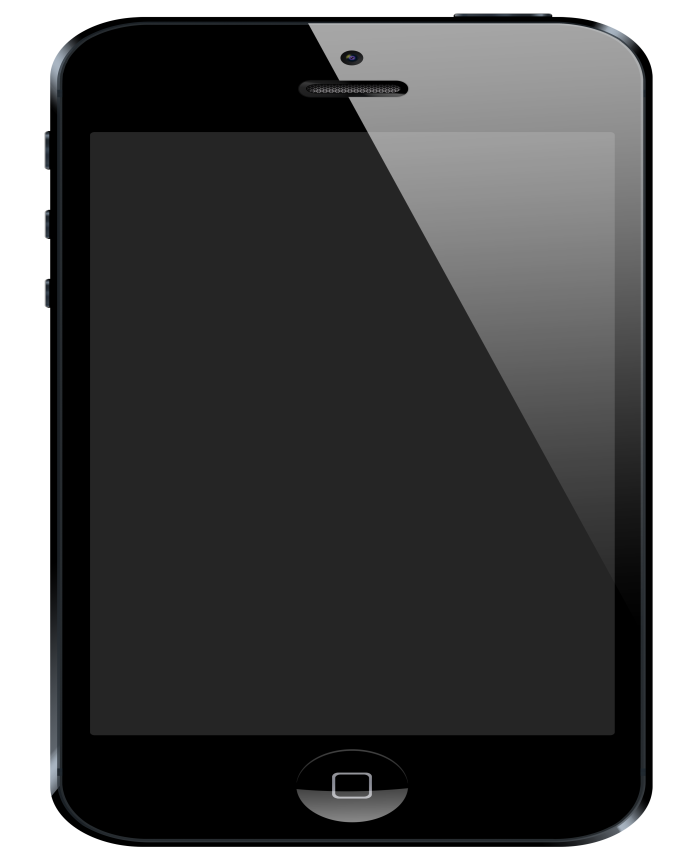 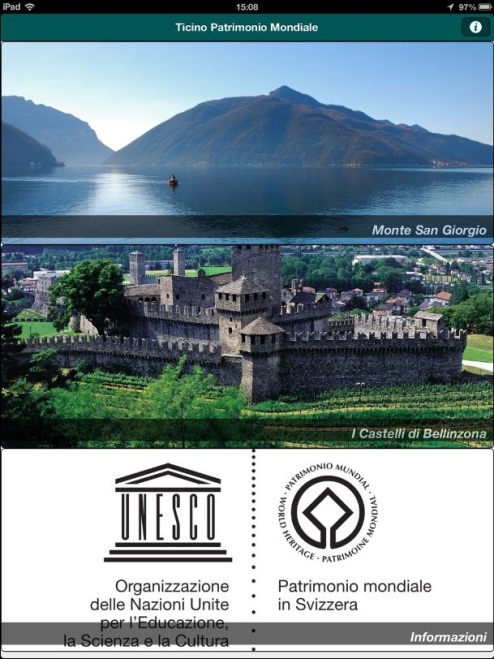 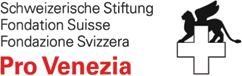 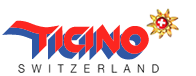 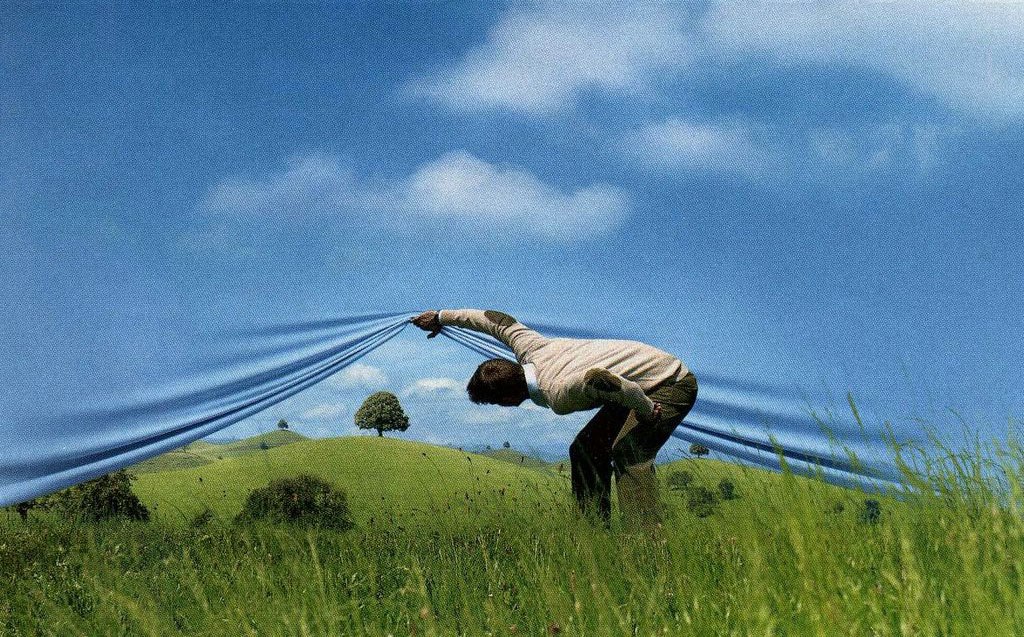 Grazie!   elena.marchiori@usi.ch
Facoltà di scienze della comunicazioneIstituto di Tecnologie per la ComunicazioneLaboratorio webatelier.net